Государственное Бюджетное Образовательное Учреждение  
Детский сад №59
Комбинированного вида
Колпинского района  г. Санкт - Петербурга
Анимационное сопровождение совместной деятельностиКто получит приз?
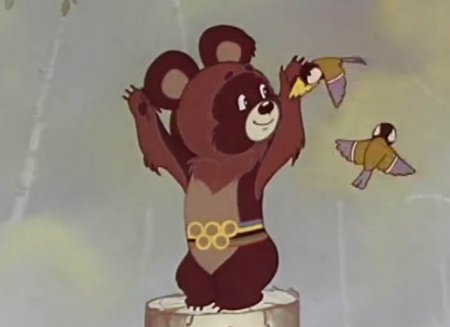 Автор : 
Гончаренко Юлия Викторовна
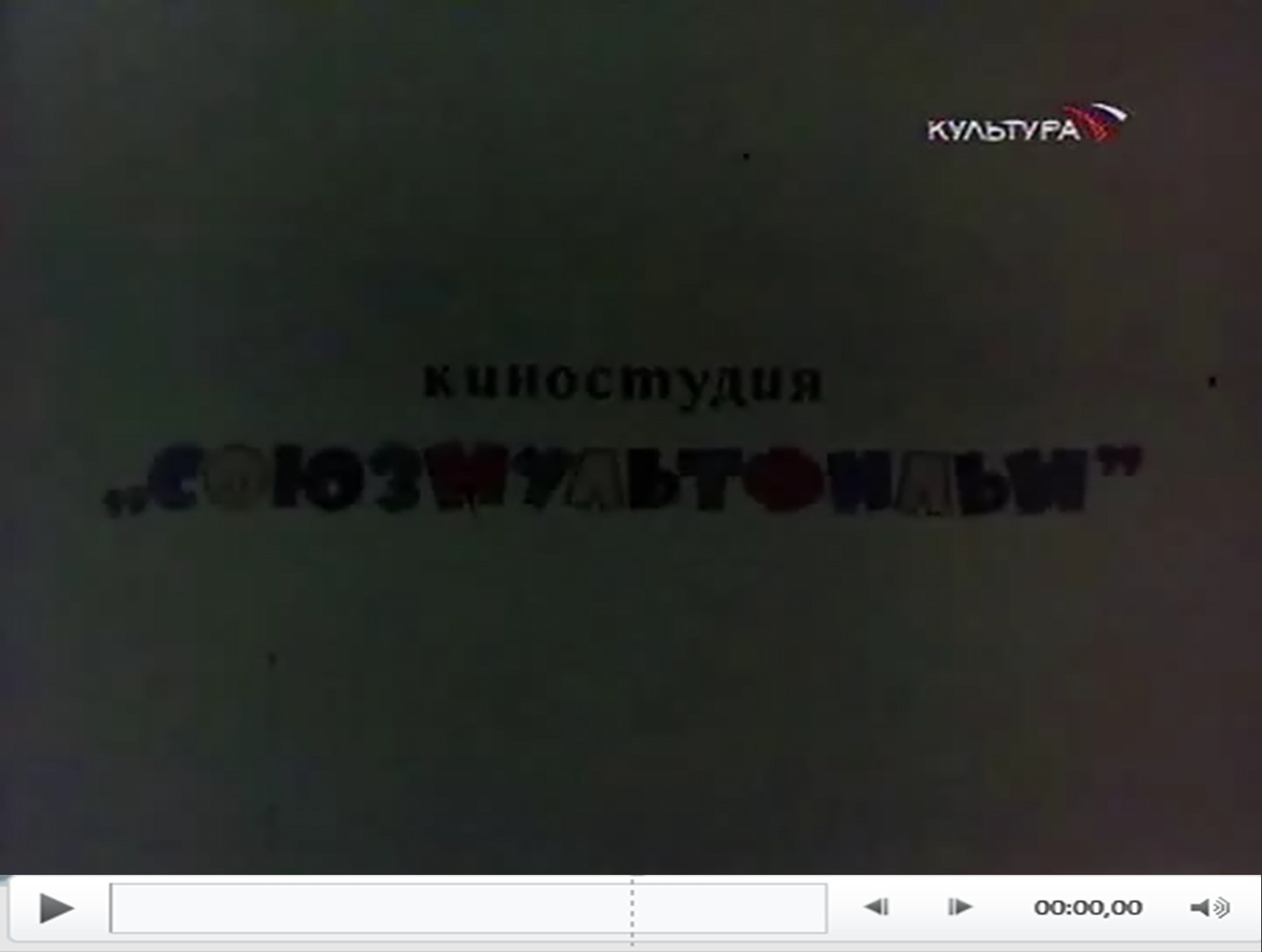 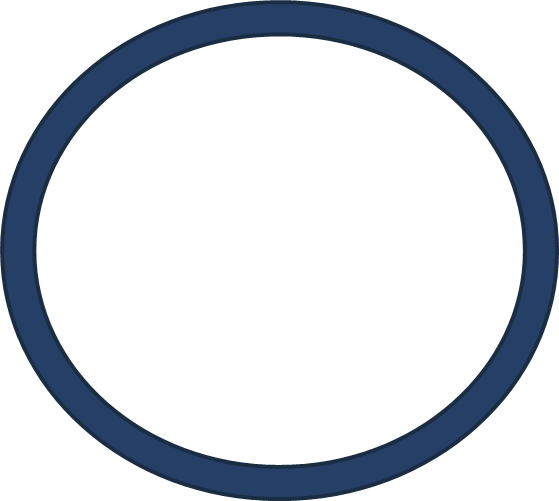 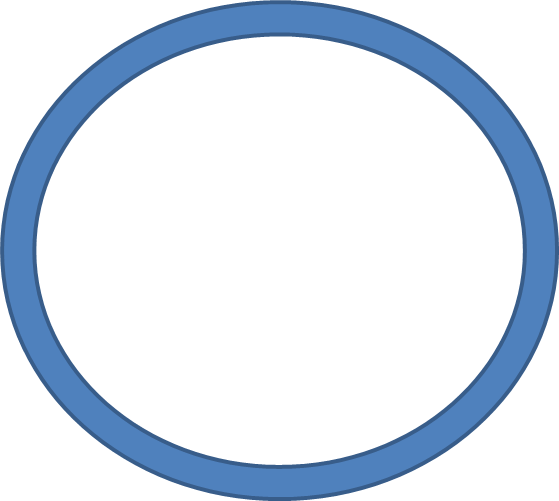 Кто из зверей оказался всех хитрее?     Почему?
Кто главный герой мультфильма?
Кто участвовал в соревнованиях?
Что случилось с зайцем?
Кто стал победителем соревнований?